“Fixing the social care plumbing & wiring”
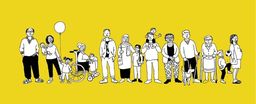 People tell us rules, regulations and ways of working get in the way of good change, such as: 

National laws, policies, regulations and info collection
Local policies and customs, ways of commissioning, assessment, controls, info systems etc.
Systems of public procurement, financial accounting, demands of insurance providers etc.

Some of these things can be changed locally, some need national change
We want to see what we can do about this – hence this project
[Speaker Notes: We are a very diverse movement of people who want to see big change for older and disabled people who need some support to lives their lives. People who draw on social care are at the heart of our movement alongside lots of different allies – professionals, system leaders, academics, workers, support providers and more]
“Fixing the social care plumbing & wiring”
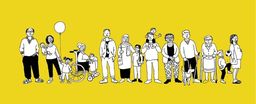 There are linked national and local parts
Nationally we have got commitment from organisations with influence to be involved in looking at the main issues that need tackling and start to tackle them
We will be talking with lots of different people about what are the main issues and how they might be tackled
We will get together with the national organisations to see what can be done
Locally we want to support local people and councils to work on things they want to change
And we want to include the local “plumbing and wiring” issues we find in the local work in the national work – especially where it needs national action to change them
[Speaker Notes: We are a very diverse movement of people who want to see big change for older and disabled people who need some support to lives their lives. People who draw on social care are at the heart of our movement alongside lots of different allies – professionals, system leaders, academics, workers, support providers and more]
Working Together for Change
[Speaker Notes: May seem a bit overwhelming – don’t worry – bit like driving a car
Holiday exercise?
Timing / informal / help make sure the pace is right
More detail in the facilitators packs you have]
About the methodology
Working Together for Change is a simple collaborative process for coproducing change first written up and published as best practice guidance for commissioners in 2009

Supports The Care Act Market Shaping Duty “that market shaping  and commissioning should be shared endeavours…”, and Commissioning for Better Outcomes standard 4 that Good Commissioning is ‘Coproduced with people, their carers and their communities”-  
It is highly scalable and can be used in different contexts to coproduce change and improve strategic decision making
There is a live and vibrant community using and adapting the process and sharing their learning
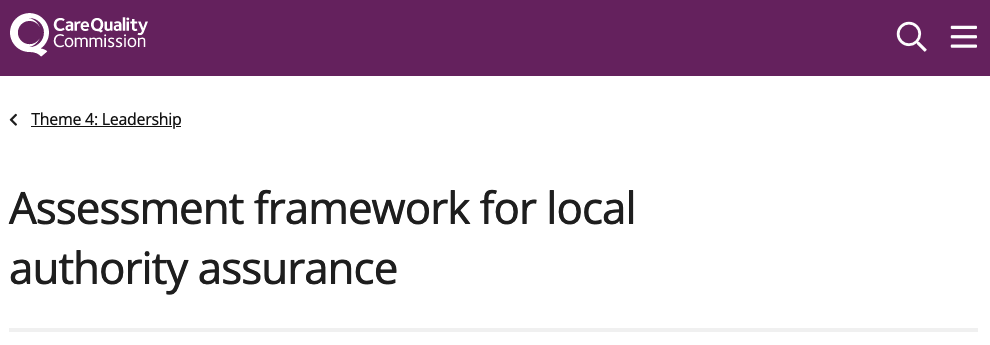 Building our coproduction muscle
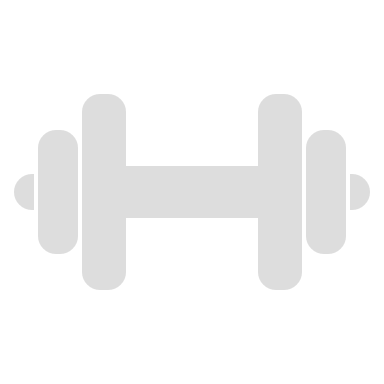 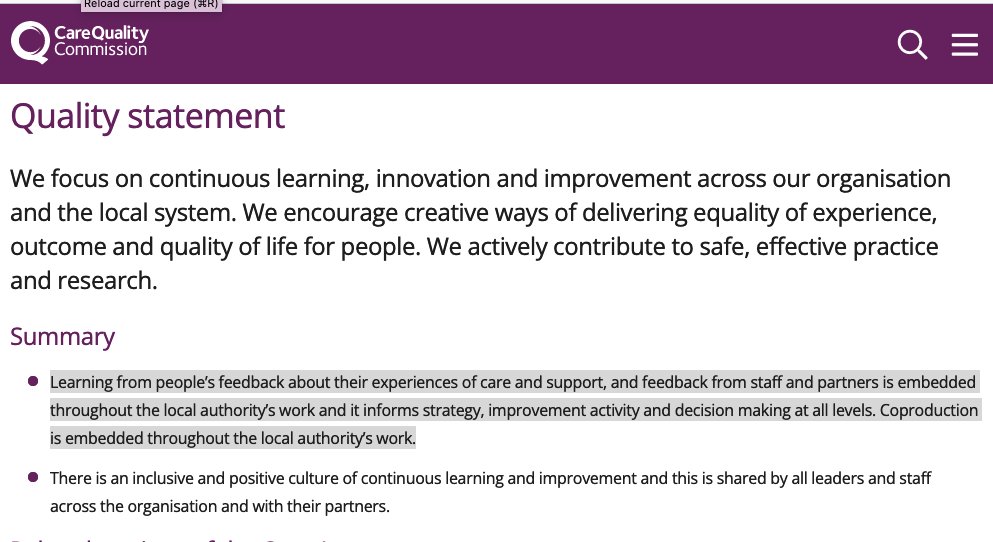 Overview of the Eastern Regional programme
Resource Pack
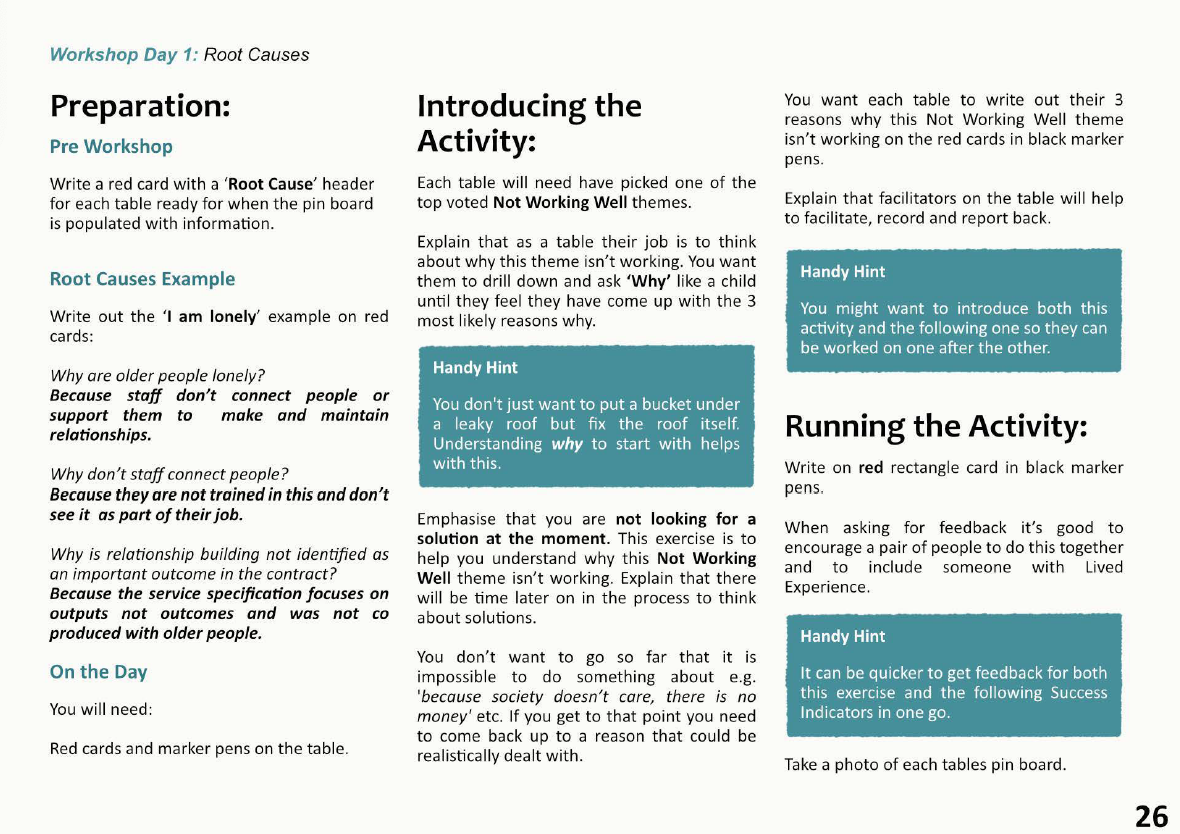 Compiling a 360* view of the issue based on 3 core questions
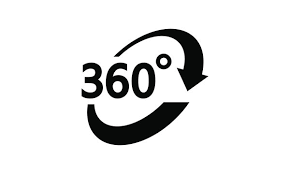 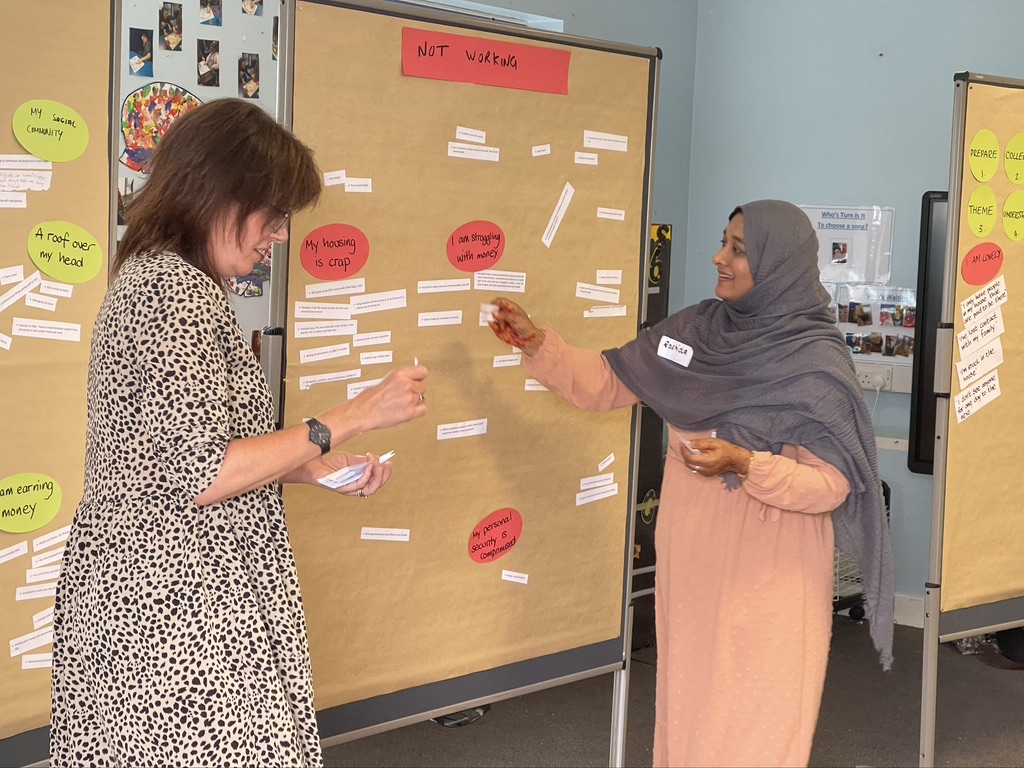 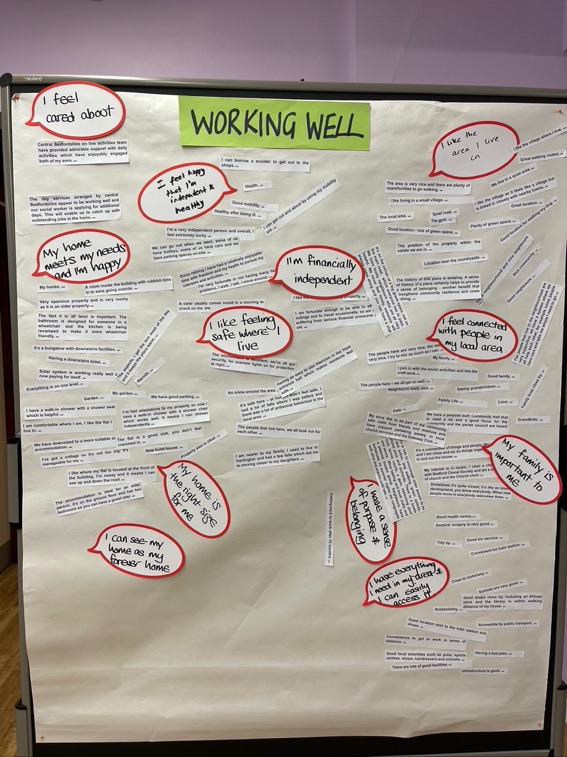 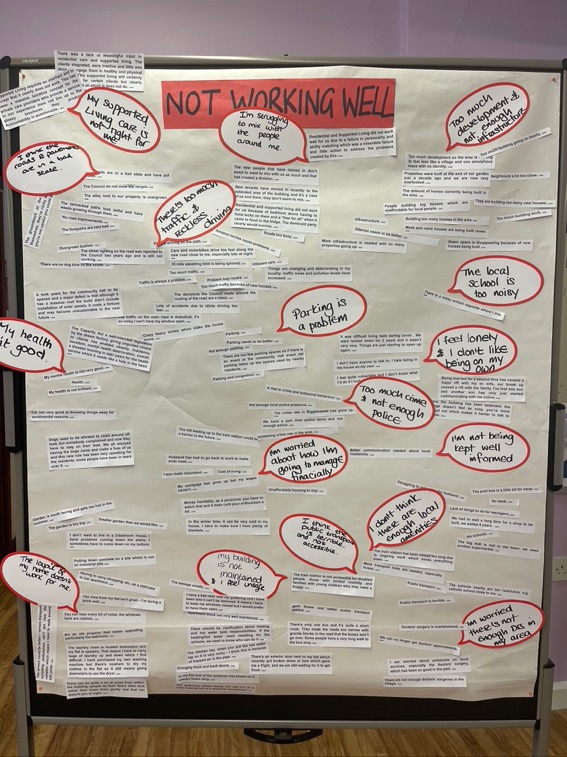 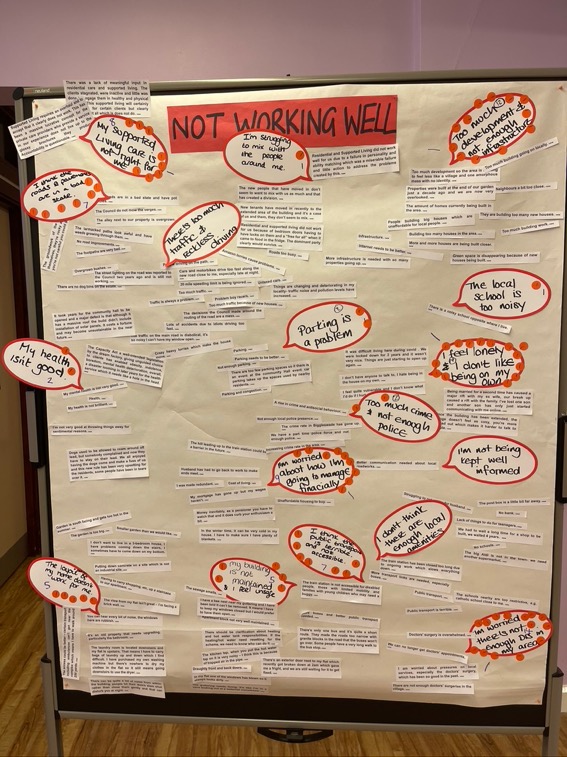 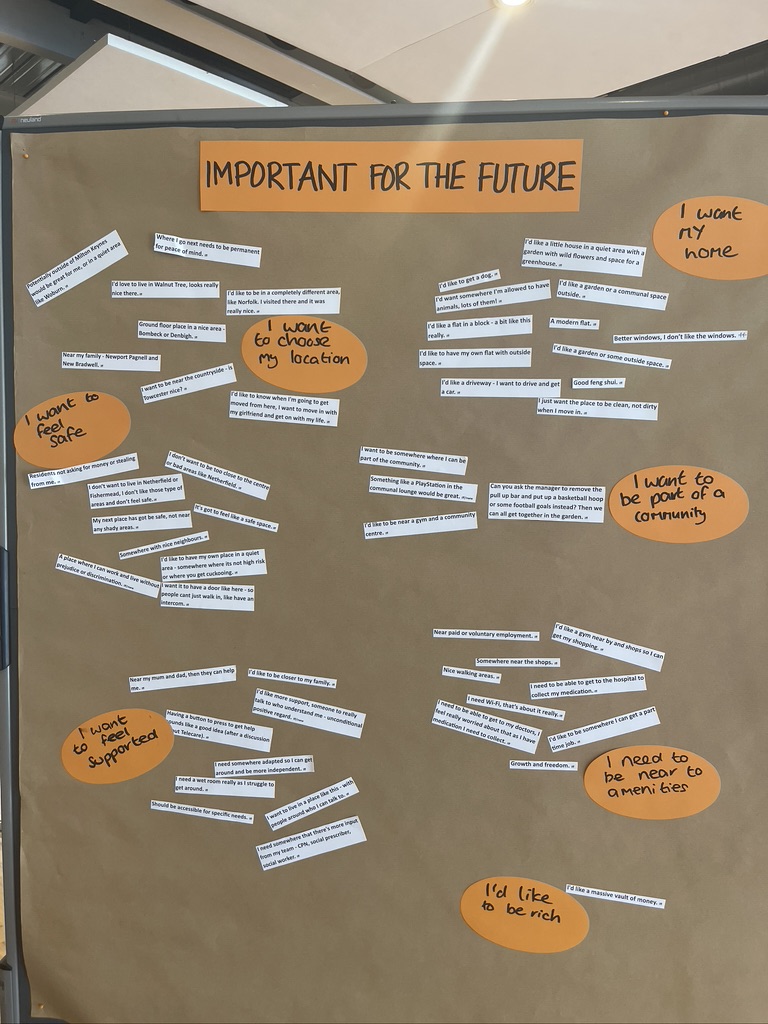 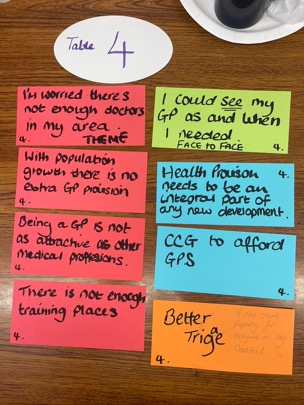 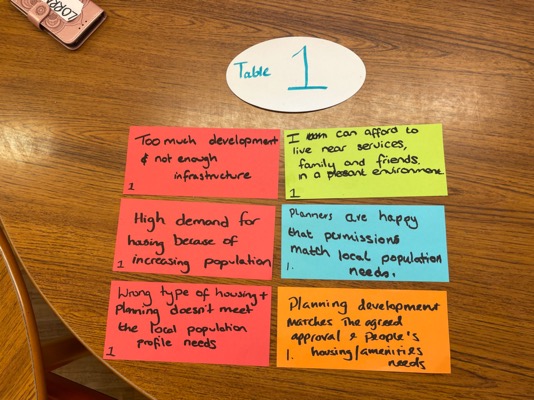 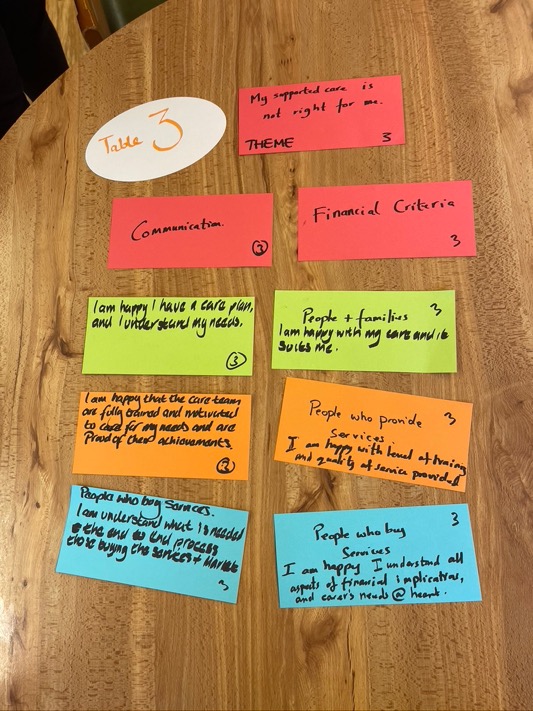 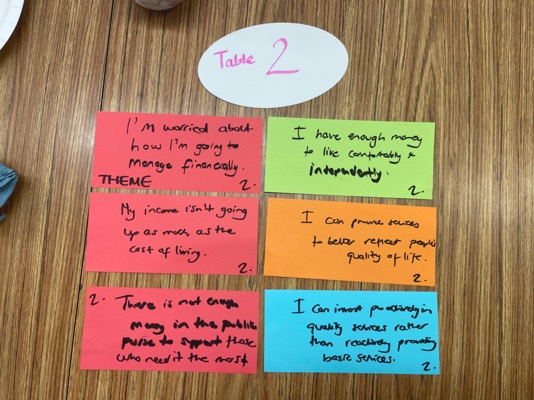 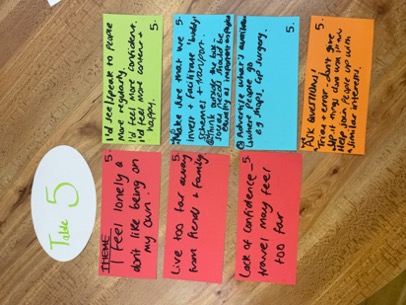 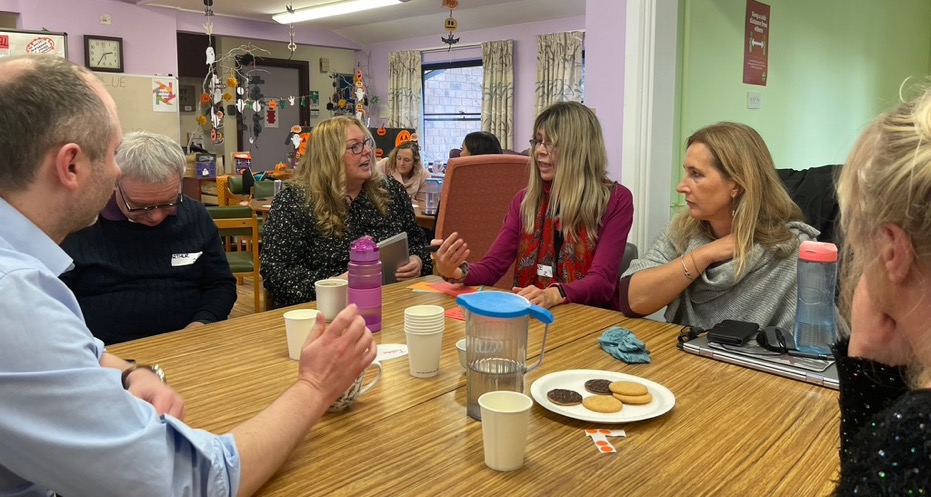 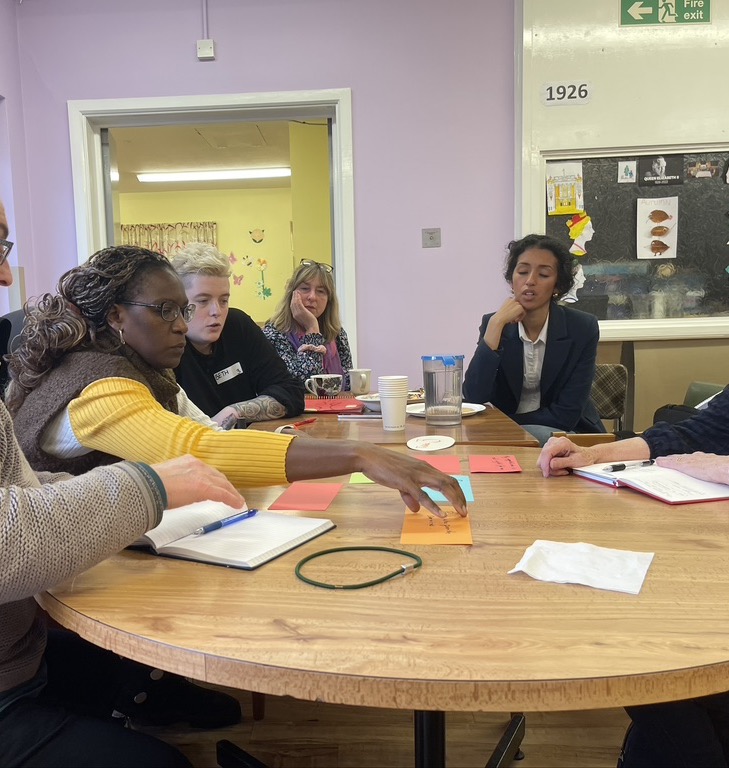 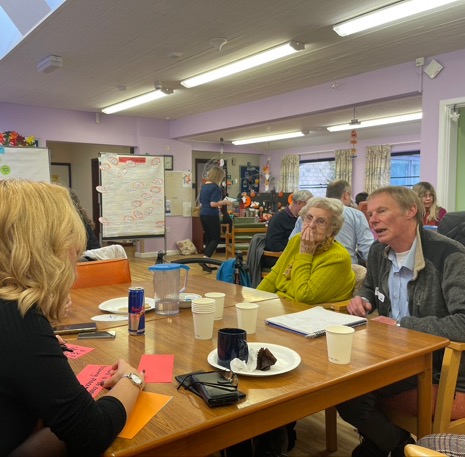 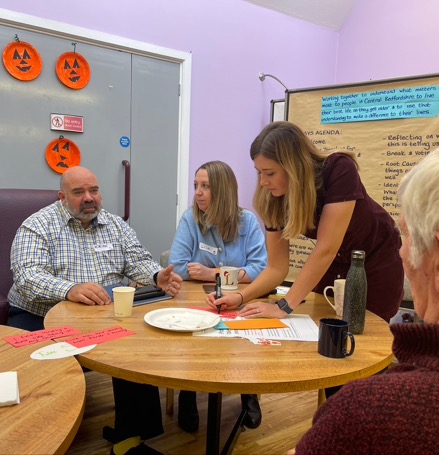 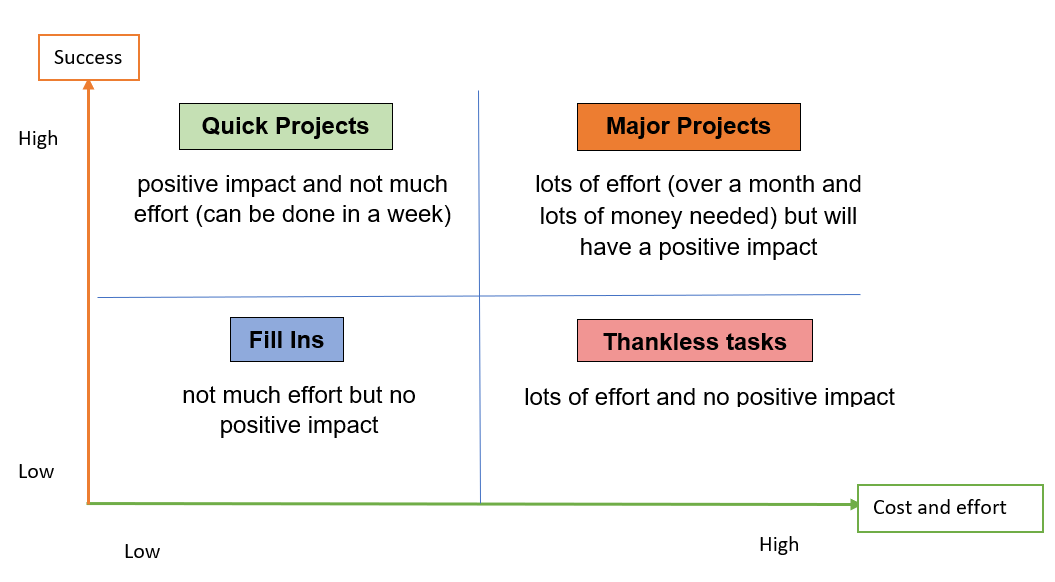 Mapping possibilities
Grouping ideas for effort required and likely impact
[Speaker Notes: Run this one if we have time]
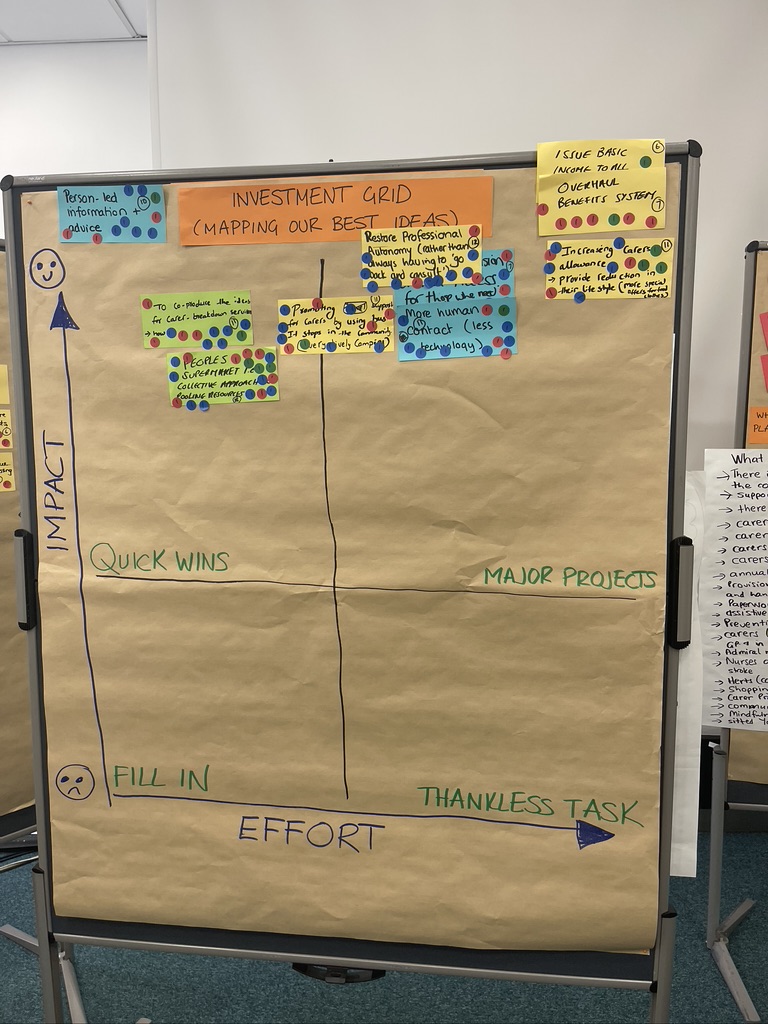 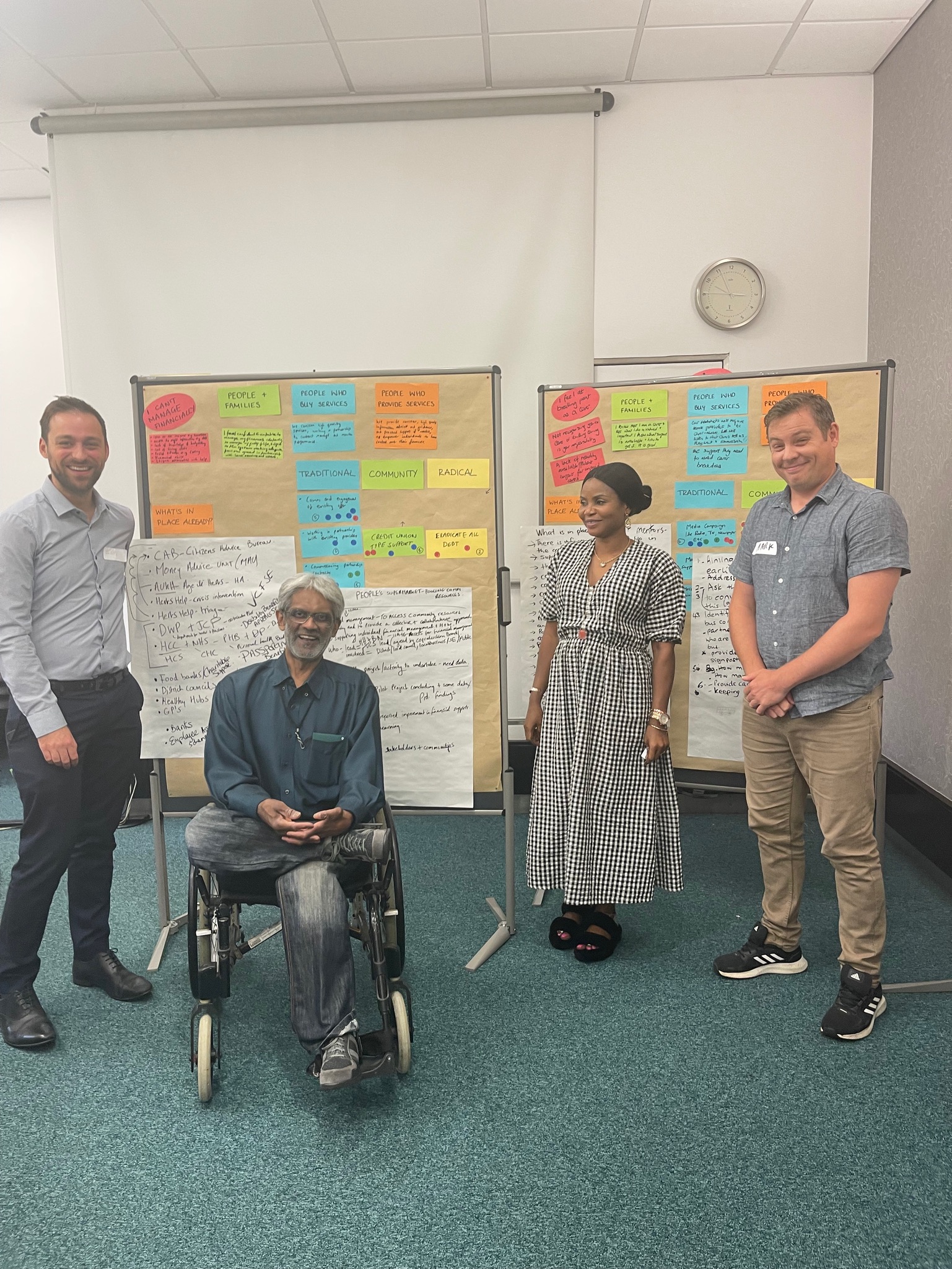 Areas of focus
Direct Payments x 2
(Accessing and setting personal budgets including DPs)
Flexible carer breaks
How specialist services might make it harder for people to get the right support at the right time
Getting better at prevention / Developing a Community well being hub
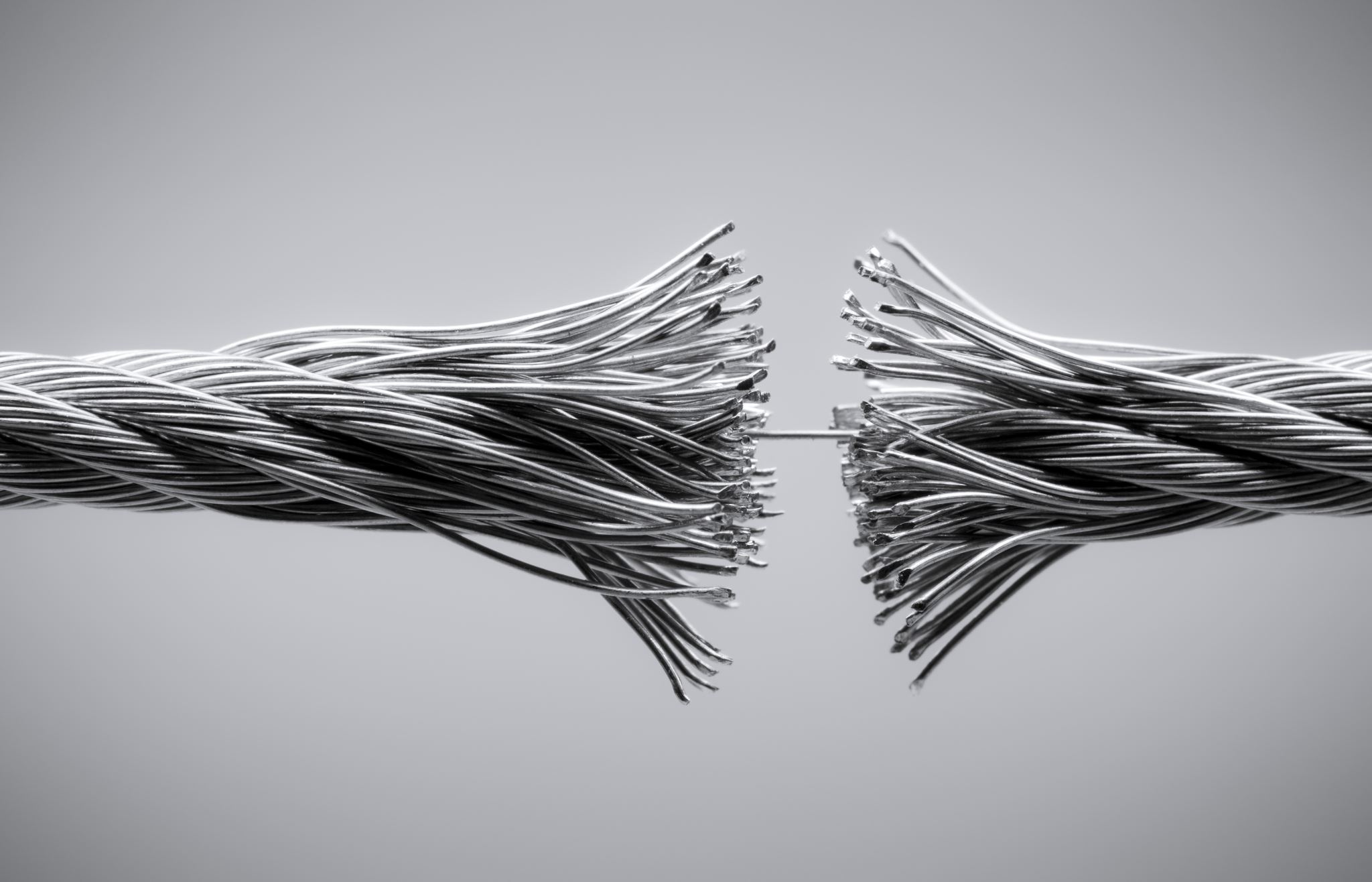 What key plumbing and wiring issues might we  be missing?
Whose voices do we need to hear to get a really rich understanding of the issue?
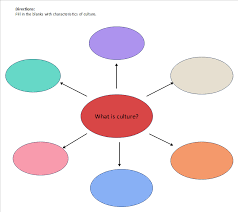 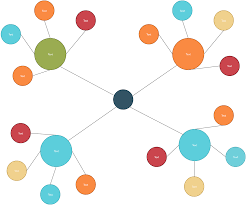 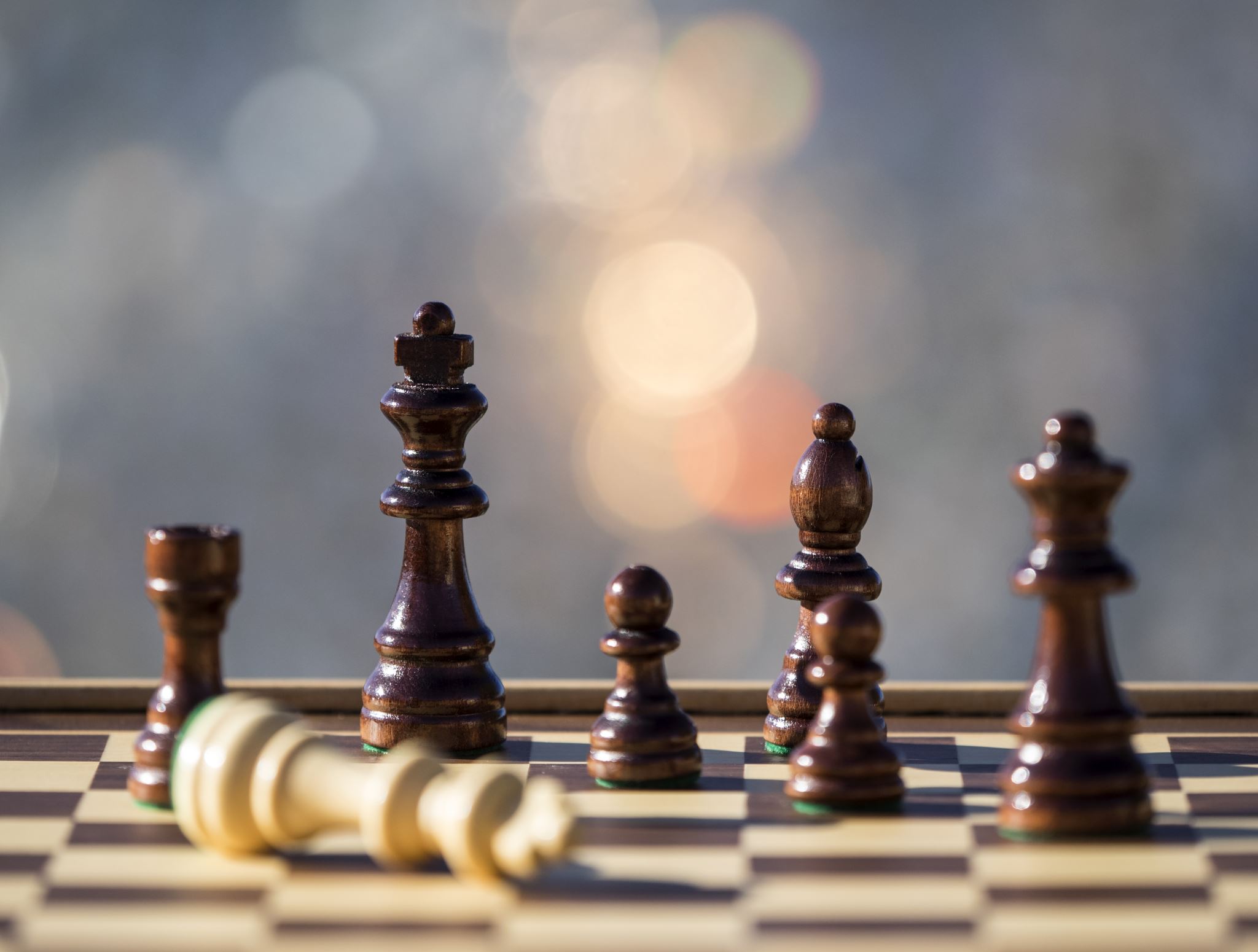 What would be the most powerful and influential ways to press for action on our findings?